Bringing university  programmes closer to labour market needs
Pr Didier Ronze
Université Lyon 1, France
didier.ronze@univ-lyon1.fr
October 2018
1
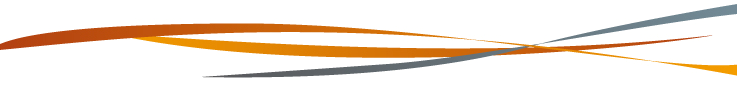 Bringing university  programmes closer to labour market needs: French experience
Traditionally strong links between labour market and study programmes content at the level of short-cycle programmes:

Technological University Diploma (2 year university programme, since the mid of 60th);

Professional Bachelor (3 year study programme, created in the end of 90th).
October 2018
2/13
Technological University Diploma
2 year university diploma
National definition of the curricula (National Pedagogical Commission)
Academics
Professionnals : from representatives organisations (employers and employees)
Students
October 2018
3
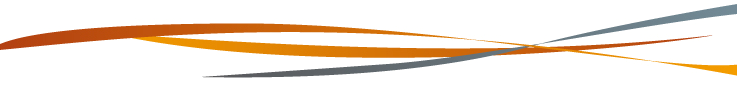 Technological University Diploma
Elaboration of the curricula per speciality (e.g. Chemical engineering, Electrical engineering, etc.)
About 20% of the hourly volume can be adapted according to the local specificities
Revised about every 5 or 6 years
Assessment of study programmes
Research and studies on employment and careers of graduates
October 2018
4
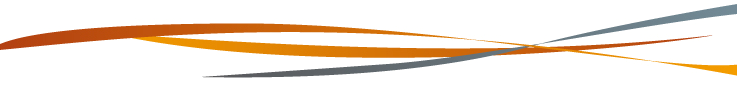 Professional Bachelor Degree
3 year university diploma
Local definition of the curricula, but framed by a national regulation
Steering committee for each study programme
Academics / Professionnals / Students
 Activity report and evolution
October 2018
5
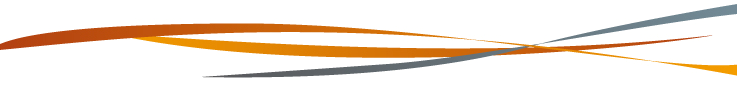